BENEFITS OF OPIOIDSFORPAIN MANGEMENT
DAVID S. ROGERS, M.D.
PAIN PREVALENCE
100 million adults in the U.S.
31 % of the adult population
34 % female adults
27 % male patients

26 % of adults in the U.S. with depression

                                            N.I.H.
UNDERTREATMENT OF PAIN
42% E.D. patients present with pain
75 % leave the E.D. in mod-severe pain
40% never receive analgesics

86% patients after surgery report mod-
            to severe pain
CONSEQUENCES OF UNTREATED PAIN
“Unrelieved pain has negative physical and psychological consequences. Aggressive pain prevention and control that occurs before, during, and after surgery can yield both short-term and long-term benefits.” 
AHCPR Clinical Practice Guidelines- Acute Pain Management

“Unrelieved pain has enormous physiological and psychological effects on the patient. The Joint Commission believes that effective management of pain is a crucial component of good care. Research clearly shows that unrelieved pain can slow recovery, create burdens for patients and their families, and increase costs to the health care system.” 
Dennis O’Leary, M.D. President, JCAHO
PAIN
WEBSTER'S Definition of PAIN

A: a state of physical, emotional, or mental lack of well-being or physical, emotional, or mental uneasiness that ranges from mild discomfort or dull distress to acute often unbearable agony, may be generalized or localized, and is the consequence of being injured or hurt physically or mentally or of some derangement of or lack of equilibrium in the physical or mental functions (as through disease), and that usually produces a reaction of wanting to avoid, escape, or destroy the causative factor and its effects. B : a basic bodily sensation that is induced by a noxious stimulus, is received by naked nerve endings, is characterized by physical discomfort (as pricking, throbbing, or aching), and typically leads to evasive action.
OPIOID DEFINITION
1. any synthetic narcotic that has opiate-like activities but is not derived from opium.

2. any of a group of naturally occurring peptides, e.g., enkephalins, that bind at or otherwise influence opiate receptors, either with opiate-like or opiate antagonist effects.
MOST WIDELY PRESCRIBED DRUG CLASS
1  OPIOIDS
2  ANTIDEPRESSANTS
3  LIPID AGENTS


NIH – NIDA data
Science Daily April 6, 2011
This sort of press is a direct 

consequence of our refusal

to take a hard, responsible,

unbiased view of these

very strong,  

very problematic, 

and potentially deadly 

compounds
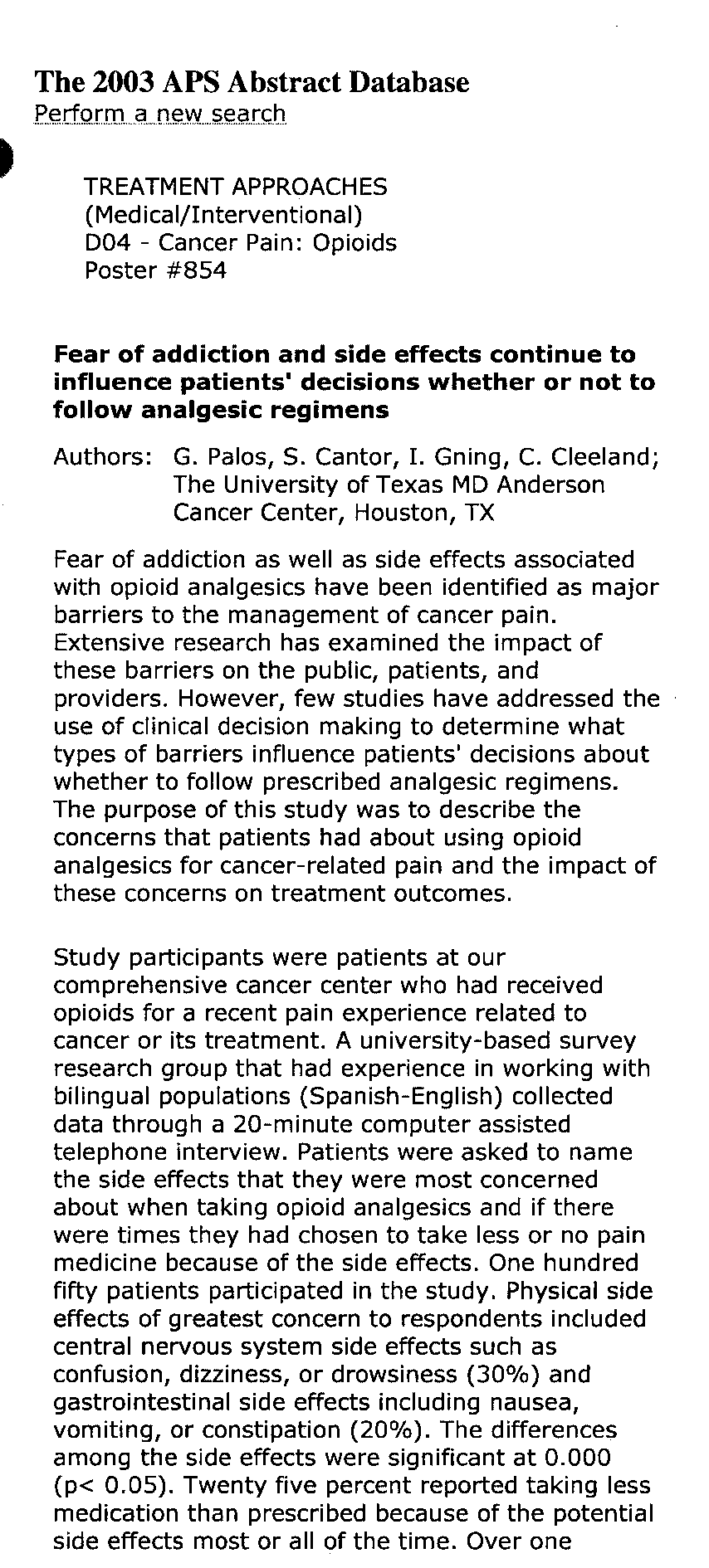 OPIOID CONCERNS
Physical dependence
Psychological dependence
Addiction
Abuse
Diversion
Abuse:
Source: SAMHSA 1999-2001 NHSDAs
ABUSE AND ADDICTION
Rare as a rule in chronic pain patients

but …no appropriate studies of chronic pain populations over long term.
Important Questions
Risk:Benifit (Efficacy) ratio?
Abuse and Addiction?
Tolerance?
Psychological Risks?
Cognitive Risks?
Palliation vs. Rehabilitation?
Adverse Events (PDR)
Body as a Whole:
Asthenia, accidental injury, fever, pain, chest pain, headache, diaphoresis, chills, flu syndrome, back pain, malaise, withdrawal syndrome
Cardiovascular:
Tachycardia, atrial fibrillation, hypotension, hypertension, pallor, facial flushing, palpitations, bradycardia, syncope
Central Nervous System:
Confusion, dry mouth, anxiety, abnormal thinking, abnormal dreams, lethargy, depression, tremor, loss of concentration, insomnia, amnesia, paresthesia, agitation, vertigo, food drop, ataxia, hypesthesia, slurred speech, hallucinations, vasodilitation, euphoria, apathy, seizures, myoclonus
Endocrine:
Hyponatremia due to inappropriate ADH secretion, gynecomastia
Gastrointestinal:
Vomiting, anorexia, dysphagia, dyspepsia, diarrhea, abdominal pain, stomach atony disorder, gastroesophageal reflux, delayed gastric emptying, billary colic
Blood & Lymphatic:
Anemia, leukopenia, thrombocytopenia
Metabolic & Nutritional:
Peripheral edema, hyponatremia, edema
Musculoskeletal:  
Back pain, bone pain, arthralgia
Respiratory:
Hiccup, rhinitis, atelectasis, asthma, hypoxia, dyspnea, respiratory insufficiency, voice alteration, depressed cough reflex, non-cardiogenic pulmonary edema
Skin and Appendages:
Rash, decubitus ulcer, pruritus, skin flush
Special Senses:
Amblyopia, conjunctivitis, miosis, blurred vision, nystagmus, diplopia
Urogenital:
Urinary abnormality, amenorrhea, urinary retention, urinary hesitancy, reduced libido, reduced potency, prolonged labor
OPIOID FACTS
USED TO TREAT MODERATE TO SEVERE PAIN
   USED FOR ACUTE AND CHRONIC PAINSAFE AND EFFECTIVE WHEN USED CORRECTLYCAUSE LESS LONG-TERM DAMAGE TO BODY SYSTEMS THAN FROM OTHER DRUG GROUPS
ARE OPIOIDS REALLY NECESSARY?
Unfortunately, Opioids are
clearly not the Panacea we 
had hoped; they are merely
another set of tools, with
substantial risk, mortality
and morbidity
OPIOIDS FOR CHRONIC NON-CANCER PAIN:A META-ANALYSIS OF EFFECTIVENESS AND SIDE EFFECTS
BOTH WEAK AND STRONG OPIOIDS OUTPERFORMED PLACEBO FOR PAIN AND FUNCTION OUTCOMES

PAIN RELIEF WAS SUPERIOR WITH STRONG OPIATES COMPARED TO OTHER NON-OPIATE MEDICATIONS

REDUCTIONIN PAIN INTENSITY WAS APPROXIMATELY 30%




Furlan, Sandoval, Mallis-Gagnon, Tunks
Canadian Medical Journal May 23, 2006 vol. 174 no. 11 1589-1594
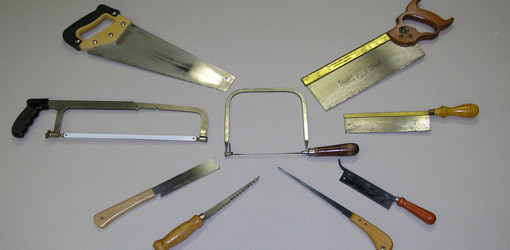 LIST OF MEDICATIONS I WILL NOT PRESCRIBE
PROPOXYPHENE COMPOUNDS
MEPERIDINE
HYDROMORPHONE IR
BUTALBITAL COMPOUNDS
METHADONE
NALBUPHINE
CARISOPRODOL
BUTORPHANOL
PENTAZOCINE
CODEINE
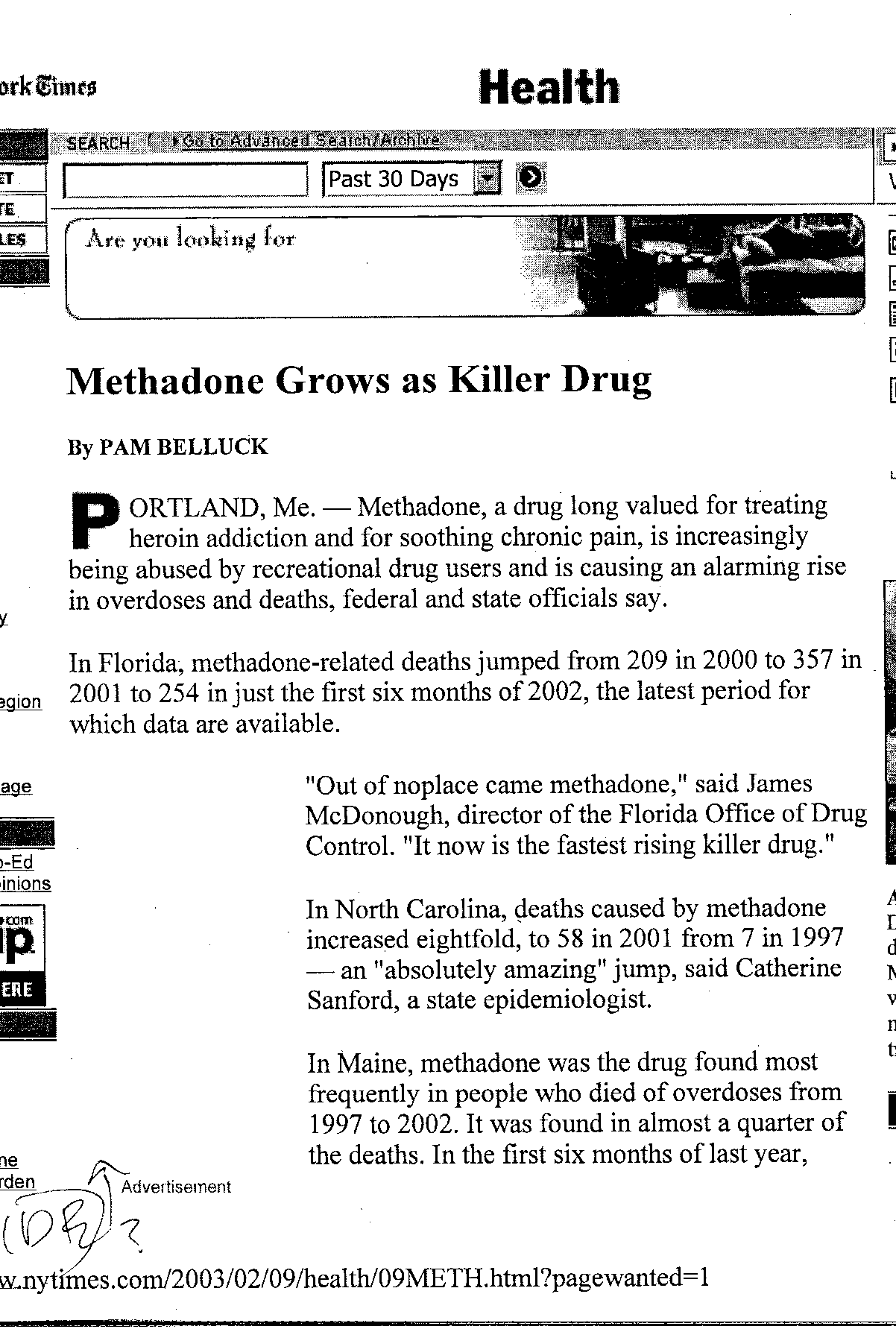 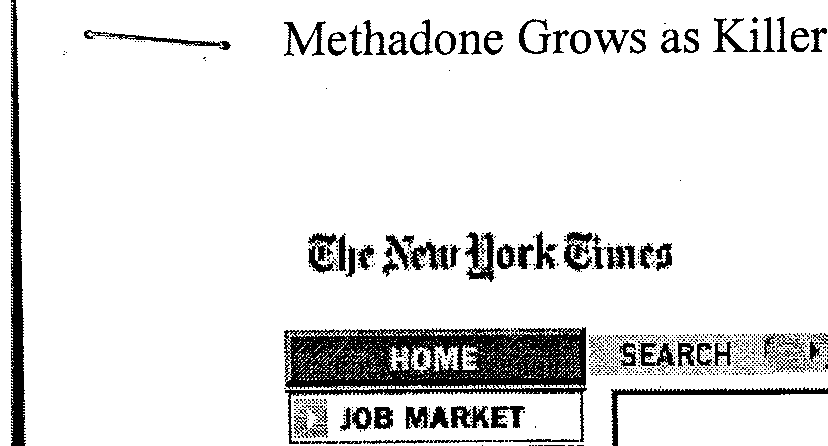 FOOD FOR THOUGHT
WE SHOULD ALL RECOGNIZE THAT THERE
    IS A NATIONAL PROBLEM WITH DRUG 
    USE OF ALL TYPES 


CAFFEINE
NICOTINE
ETHANOL
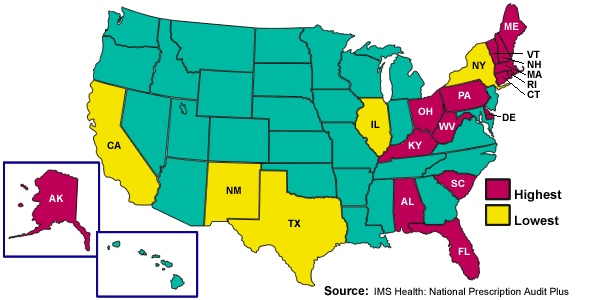 DIVERSION HOTSPOTS
PROHIBITION
EASY SOLUTION 
               
               OR 

RECIPE FOR DISASTER?
PHYSICIANS FOR RESPONSIBLE OPIOID PRESCRIBING   -  PROP
PROPOSES MAXIMUM DAILY DOSE
 EQUIVALENT OF 100 MG. MORPHINE FOR 
 NON-CANCER PAIN

MAXIMUM DURATION OF CONTINUOUS 
DAILY USE FOR NON-CANCER PAIN OF 
90 DAYS
RUSSELL PORTNOY, M.D.
OPIOID THERAPY 
FOR CHRONIC NON-MALIGNANT PAIN
Journal of Law, Medicine, and Ethics 
24 November, 1996 296-309
  
“If you insist on regulation, then you are consigning my mother to live in chronic pain.”
Wall Street Journal 17 December, 2012
LYNN WEBSTER, M.D.President of AAPM
“We believe that the adoption of the recommendations in the PROP petition to lower doses or duration would provide a false sense of security for patients and practitioners.”

“In our view, a more effective means to address this problem would be enhanced prescriber education, and adherence to principles of practice, including ongoing monitoring for aberrant behaviors and early signs of addiction.”

Salem News.com   Aug. 26, 2012
Steve Passik, P.h.DProfessor of Anesthesiology, Vanderbilt University
“I am not pro-opioid, I am anti B.S.”
   “In pain management, no exposure of anyone at all means cutting off an avenue to relief for a subset of patients with pain that might otherwise do well. Safe opioid prescribing is the result of assessing the vulnerabilities in highly stressed people and accommodating the delivery of opioid therapy to them. We need to stop blaming the drugs…”

www.reportingonhealth.org/2012/08/30
Pressure to Treat Pain*
JCAHO Regulations 
Pain must be monitored and treated appropriately.
Patients have “right” to pain relief. 
Patient Advocates and Rights Groups
Demand opioids for benign pain.
Patient’s Bill of Rights in many states.
Litigation for Failure to Treat Pain
$1.5 million largest judgment to date.
18 suites in 11 states pending.
Goal of winning a case in every state.
* The implication being “treating pain”=Opioids
The rock and the hard place
More pressure to prescribe opioids
Lawsuits against physicians for not prescribing 
Lawsuits against physicians for prescribing
Criminal charges against physicians for patient diversion and abuse
Individual and Class Action suits against physicians for addiction / dependence
Individual and Class action suits for death (usually accidental overdose)
Individual suits for Accidents under the influence (usually MVA)
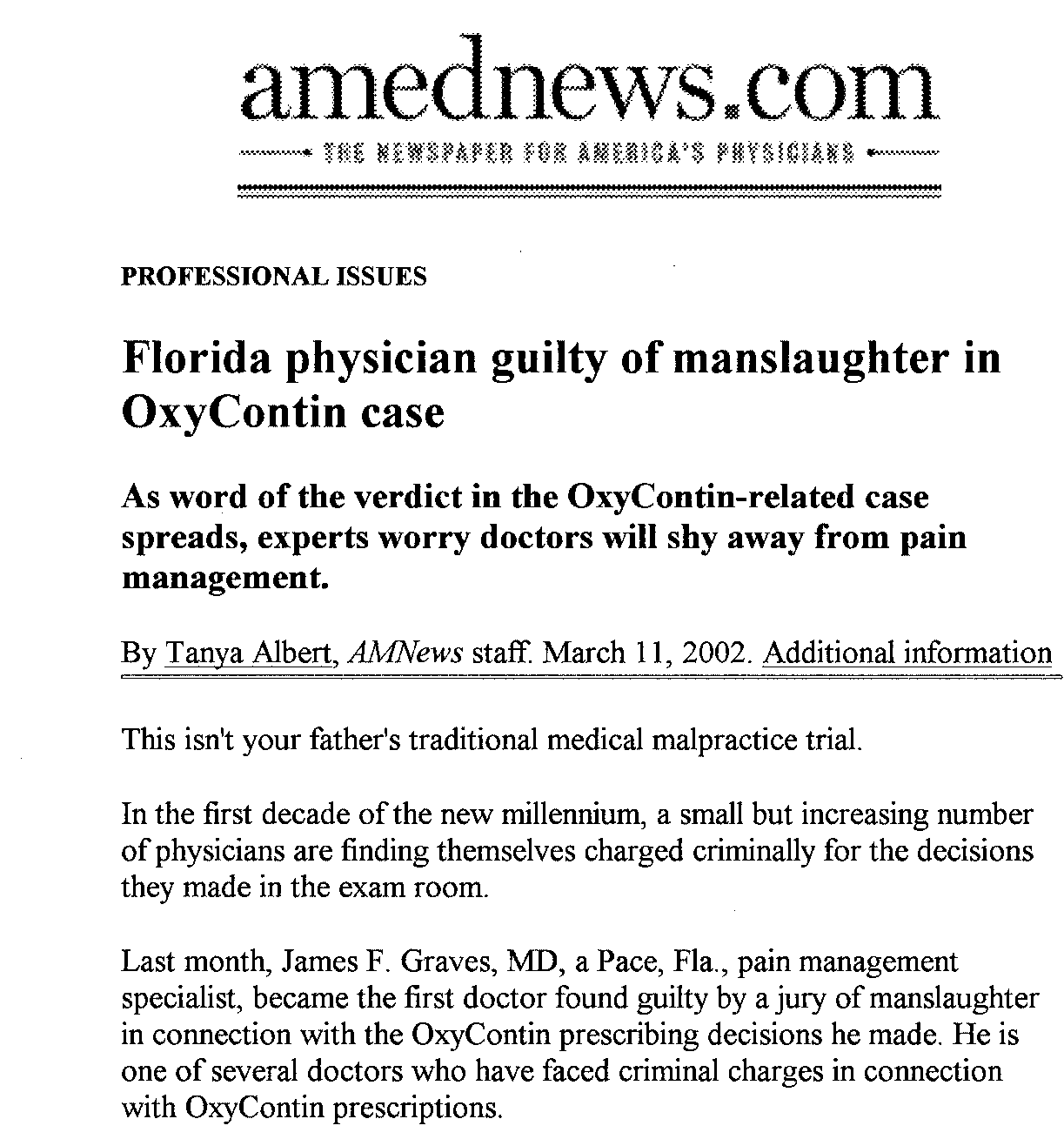 ANESTHESIOLOGIST WINS DISABILITY BENEFITS FOR OPIOID ADDICTION
Julie Colby vs. Union Security Insurance Co.

Exclusion of the risk of drug abuse relapse was ruled an unreasonable interpretation of the insurance plan’s coverage by the federal district court.

Business Insurance 18 January, 2013
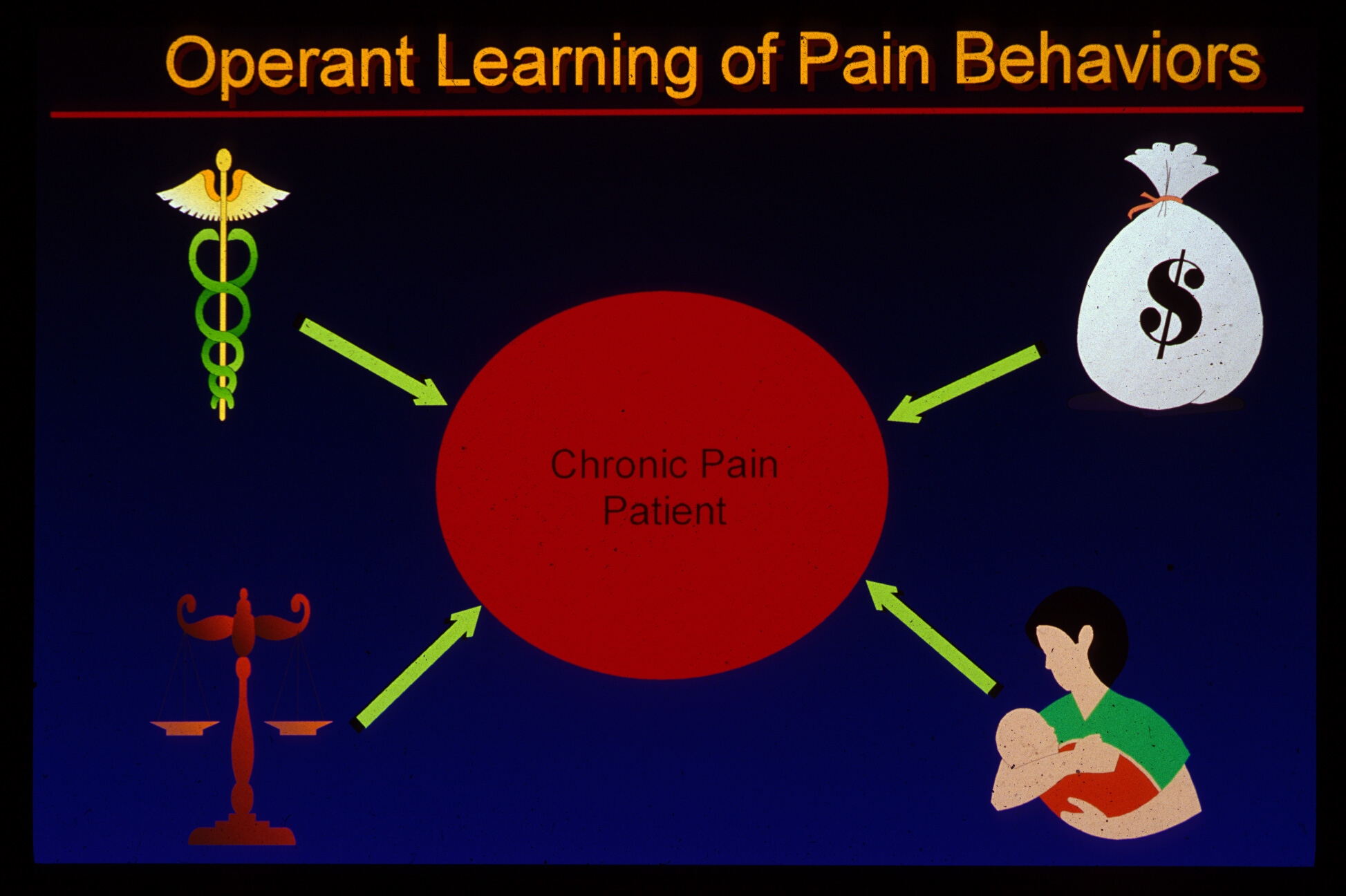 Operant Issues
Work Comp			54%
3rd Party Lawsuit		17%
Litigation Total 		71%
IME’S				23%
Opioids may be the most powerful operant reward.
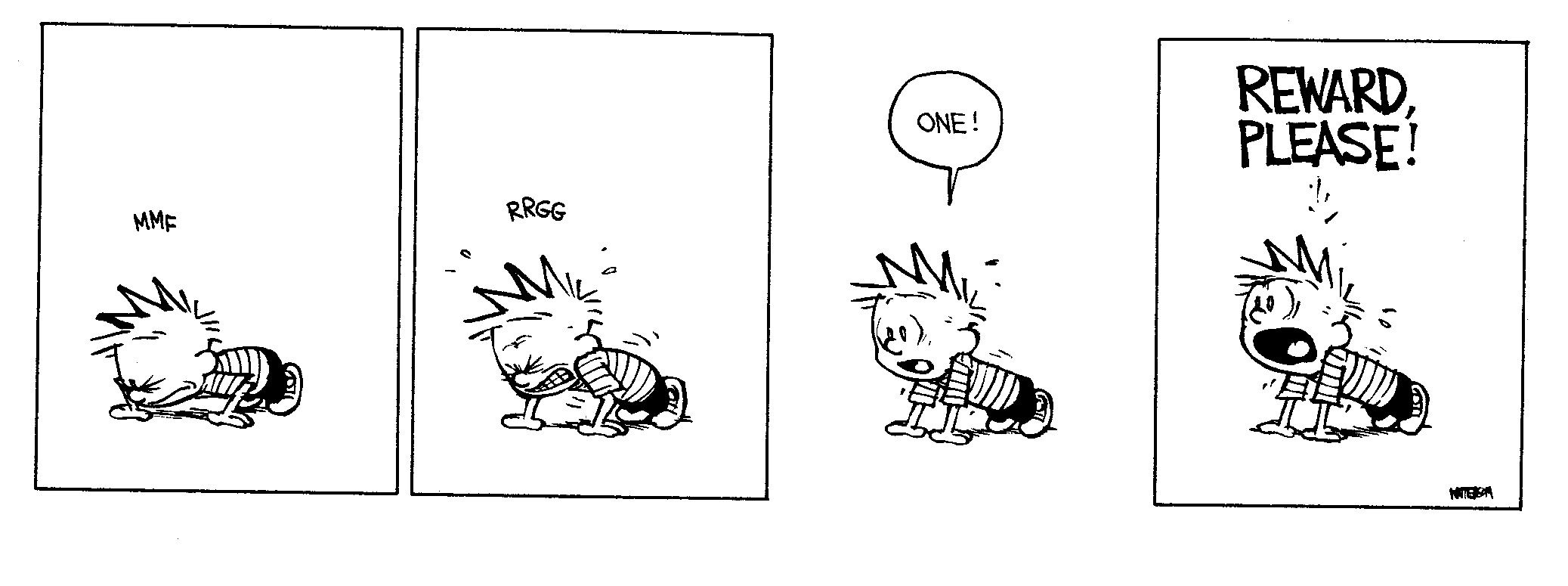 INJURED WORKERS AND THE RISK OF NARCOTICS MISUSE
1 in 12 injured workers started on narcotics were still using them 3-6 months later
Only 4-7% of injured workers with long-term narcotics use received psychosocial evaluation and treatment
In the best state studied only 25% received such care
Data based on 300,000 W/C claims in 21 states

Worker’s Compensation Research Institute 2012
EARLY OPIOID PRESCRIPTION AND SUBSEQUENT DISABILITY AMONG WORKERS WITH BACK INJURIES
Opioid use was a risk factor for long-term disability at 1 year

14% (254 of 1843) received work disability compensation at 1 year

Franklin, Stover, Turner, et al. 
Spine  Jan. 2008 -vol.33 (2) 199-204
Change in PainEffect of Workers’ Comp
Time: F (3.2, 481) = 11.37, p < .001; Group x Time: F (3.2, 481) = 3.2, p < .02
Gagnon C, Harden N et al Pain Practice 2012
COSTS AND POOR COMPLIANCE WITH BEST PRACTICES


1.4 BILLION DOLLARS SPENT ON NARCOTICS ANNUALLY BY EMPLOYEES AND INSURERS
- 25% OF W/C EXPENSES

ONLY 1 IN 20 PHYSICIANS COMPLIED WITH BEST PRACTICES - RISK ASSESSMENT- SIGNED OPIOID AGREEMENT- OBTAINED RANDOM UDSI

TEXAS, MASSACHUSETTS, AND NEW YORK HAVE ESSENTIALLY BANNED PHYSICIAN DISPENSING BY
GREATLY LIMITING  THEIR ABILITY  TO DO SO

Jospeh Paduda, President of CompPharma.LLC
OPIODS IN THE WORKPLACE
AMERICANS WITH DISABILITIES ACT AND
DRUG ADDICTION TREATMENT ACT
PASSED CONGRESS IN 2000
Determined opioid addiction as a medical condition
Encourage employers to support employees with opioid dependency
35 year-old Female with CLB on 20mg sustained release oxycodone BID
and several doses of immediate release “rescue” morphine a day.

Each Attempt to decrease opioids fail.

Vocation:  School Bus Driver.

RTW Decision?
THE REAL OPIOID DILEMMA
More pressure to prescribe opioids
Lawsuits against physicians for not prescribing 
Lawsuits against physicians for prescribing
Criminal charges against physicians for patient diversion and abuse
Individual and Class Action suits against physicians for addiction / dependence
Individual and Class action suits for death (usually accidental overdose)
Individual suits for Accidents under the influence (usually MVA)
35 yo F with CLB on 20mg sustained release oxycodone BIDand several doses of immediate release “rescue” morphine a day.
Each Attempt to  opioids fail.
Vocation:  School Bus Driver.
RTW Decision?
WHAT AMERICANS WANT AND EXPECT FROM HEALTH CARE
Cure
Instant gratification
Surgery 
Pills
High tech solutions
No effort in their recovery

= Unrealistic goals in pain management
WHAT DOES NOT WORK*
PROHIBITION
 NERVE BLOCKS*
PAIN PUMPS*
SPINAL CORD STIMULATORS*
SURGERY*

* FROM A COST/BENEFIT STANDPOINT
WHAT DOES NOT WORK*
NERVE BLOCKS - $25-$100K per year for sometimes endless series of injections
SURGERY- $25-$200K for spinal surgery
IMPLANTS- $45-60K with up to $1000/month
   maintenance (replacement in 4 years)

*essentially no evidence at all to support these procedures 

                                          Harden – Pain Medicine 2012;(13) 987-988
What doesn’t work cont; Interventional Pain Management*
Nerve Blocks
Nerve Ablations
Spinal Cord Implants
Cortical Simulation
Ketamine Coma
Dead Rooster Comb Injections
*essentially no evidence to 
support any of these procedures
Harden -Pain Medicine Vol.13(3) 196-197
WHAT NOW?
DO THE NECESSARY RESEARCH TO ANSWER THE OUTSTANDING QUESTIONS
EDUCATE PHYSICANS AND PATIENTS ABOUT RISKS
RISK MITIGATION STRATEGIES
ESTABLISH A RATIONAL PAIN MANAGEMENT POLICY NATIONALLY
DISCUSS WHO ARE THE MOST APPROPRIATE PROVIDERS FOR CHRONIC PAIN MANAGEMENT
WHAT DOES WORK?
MULTIDISCIPLINARY APPROACH

PSYCHIATRIC SUPPORT
   - Cognitive Behavioral Therapy

RATIONAL POLYPHARMACY

WORK HARDENING PROGRAMS

RISK MITIGATION STRATEGIES
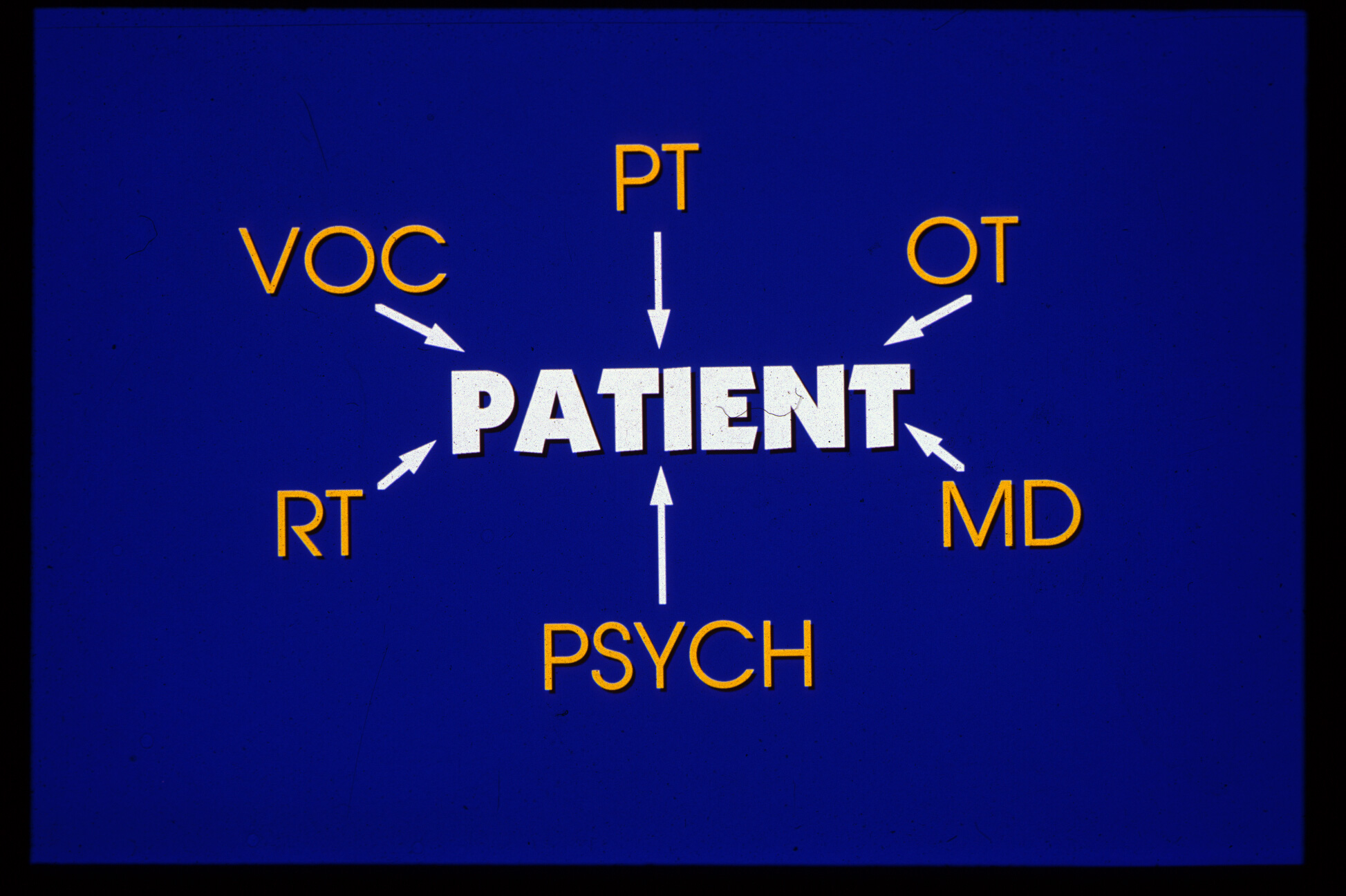 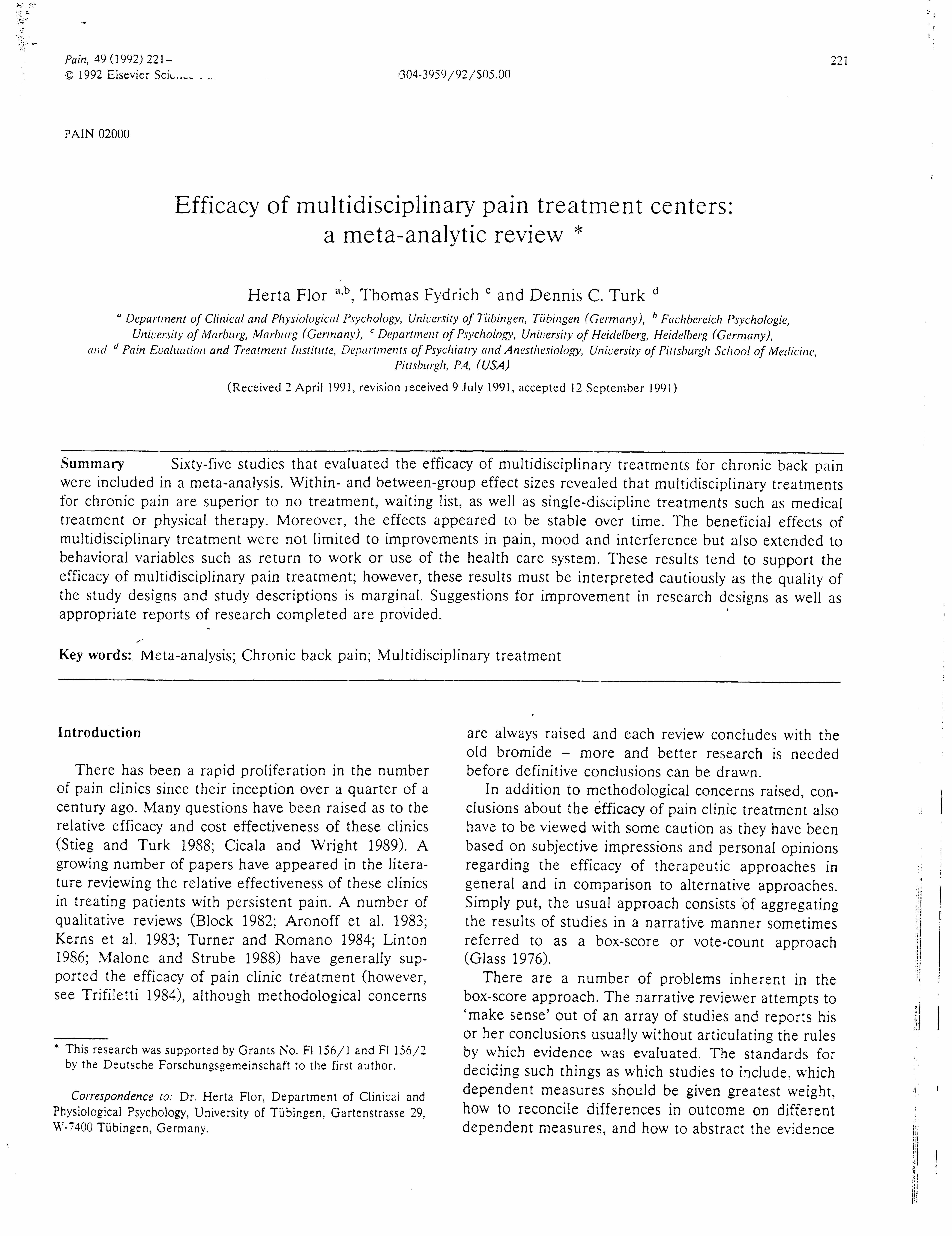 Interdisciplinary Team Model
Patient Centered
Team members work together toward a common goal
Make collective therapeutic decisions
Communicate and consult with other team members, facilitated by planned face-to-face meetings
Teams possess a combination of skills that no single individual demonstrates alone
Team is able to achieve more than the sum of the individuals involved
Boon H, et al. BMC Health Services Research. 2004;4:15.; Cummings I. The interdisciplinary team. In: Doyle D, Hanks GW, MacDonald N, editors. Oxford textbook of palliative medicine. Oxford:Oxford University Press, 1998.; Parker GM. Cross-functional teams; working with allies, enemies and other strangers. San Francisco:Jossey-Bass Publishers, 1994;7:31-40.
[Speaker Notes: Teams share information and work interdependently. Leadership is task-dependent with tasks defined by the individual patient’s needs. The analogy of the hand is appropriate; individual digits of differing ability, function, and dexterity work together to achieve more than the sum of the individual fingers.

Based on consensus model
Synergy
Creative problem solving



Cummings I. The interdisciplinary team. In: Doyle D, Hanks GW, MacDonald N, editors. Oxford textbook of palliative medicine. Oxford: Oxford University Press, 1998. 
Parker GM. Cross-functional teams; working with allies, enemies and other strangers. San Francisco: Jossey-Bass Publishers, 1994;7:31-40.]
MULTIDISCIPLINARY PAIN CENTERS
EFFECTIVE IN REDUCING PAIN AND OPIOID USE
DECREASE HEALTH CARE SERVICES
IMPROVE PATIENT FUNCTION
EARLIER RETURN TO WORK
CLOSING DISABILITY CLAIMS
COST EFFECTIVE- ESPECIALLY WITH RECALCITRANT PATIENTS

Drug Benefit Trends 2001; 13(9) 36-38
Physical Therapy
De-emphasizing high tech, passive modalities
Emphasizing low tech, self management and active modalities
Reactivation
Stretch/strengthen
Tens units
Psychotherapy
Cognitive behavioral therapy
Stress management
Coping skills
Relaxation techniques
Guided Imagery
Self hypnosis
WORK HARDENING
EXAMINATION OF OUTCOMES IN DISABLED WORKER POPULATION

SIGNIFICANTLY IMPROVED QUALITY OF LIFE

UNLESS THERE WERE 2 OR MORE INJURIES
               MACK,et.al, Disability Medicine 2012,Vol.8 No.1 11-18
SCREENING TOOLS
IDENTIFY ADDICTIVE POTENTIAL

IDENTIFY DEPRESSION –BAD

IDENTIFY PERSONALITY DISORDERS

LIMITS RISK FOR BOTH PATIENT AND PHYSICIAN
RATIONAL POLYPHARMACY
MULTIMODAL THERAPY

USE OF OPIOIDS WITH OTHER MEDICATION CLASSES

MULTIPLE RECEPTOR SITES

1 + 1 + 1 = 5
Chemical Structure of Tricyclic Antidepressants
Tertiary
amines
N
C
CH3
CH3
CH2
CH2
CH2
N
CH
CH2
CH2
N
CH3
CH3
Amitriptyline
Imipramine
Secondary
amines
N
CHCH2CH2NHCH3
CH2CH2CH2NHCH3
Nortriptyline
Desipramine
Anticonvulsant Drugs andNeuropathic Pain*
Second-generation
GabapentinA
LamotrigineA
LevetiracetamB
OxcarbazepineA
TiagabineB
TopiramateB
ZonisamideB
First-generation
CarbamazepineA
Divalproex sodiumB
PhenytoinA	
Valproic acidB
ClonazepamB
PhenobarbitolB
*Not approved by FDA for this use.
APublished randomized controlled trials.
BClinical anecdotes and/or published case series.
Anticonvulsants/ Neuromodulators
Topical Medications
Capsaicin
Inconsistent trial results; potential burning upon application
EMLA
May help some patients with allodynia
Clonidine gel
Pilot studies suggest efficacy; controlled trial in progress
Unstudied custom compounds
Doxepin, 
other TCAs, gabapentin, opioids, ketamine, guanethidine

Lidocaine/ Diclofenac Topical patches and gels
LONG ACTING OPIATES
ARE MORE EXPENSIVE
LESS PILL COUNT
LESS OFF TIME - REBOUND PAIN AND ANXIETY
LESS DIVERSION POTENTIAL
LESS ABUSE POTENTIAL
NEW FORMULATIONS
IN OPIOID DEPENDENT PATIENTS TAKING NEW FORMULATION OXYCONTIN

ABUSE DECLINED 35.6% TO 12.8%

66% OF SUBJECTS REQUESTED A CHANGE TO ANOTHER MEDICINE

                                    Cicero, NEJM 2012- 367: 187-189
OPIOID SUMMARY
USED TO TREAT MODERATE TO SEVERE PAIN
   USED FOR ACUTE AND CHRONIC PAINSAFE AND EFFECTIVE WHEN USED CORRECTLYCAUSE LESS LONG-TERM DAMAGE TO BODY SYSTEMS THAN FROM OTHER DRUG GROUPS